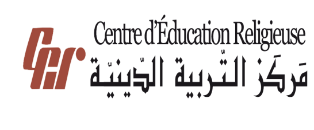 مَركَزُ التَّربِيَّةِ الدّينِيَّة
يُقَدِّمُ كِتابَ الأساسيّ الثّالث
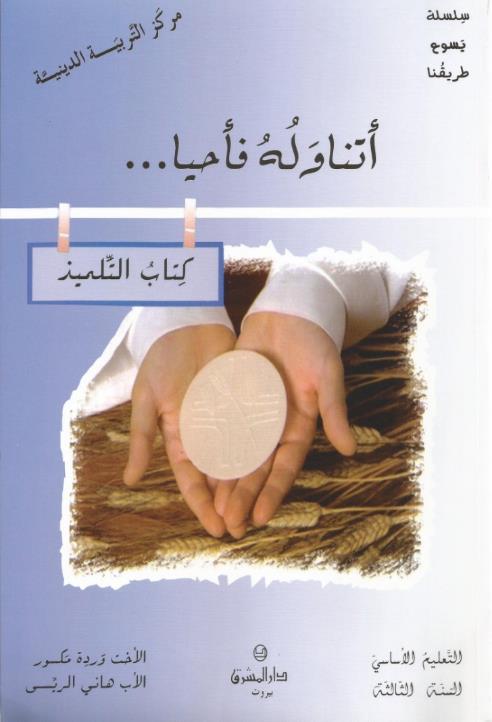 اللِّقاءُ الثاني
«انا هو الله»
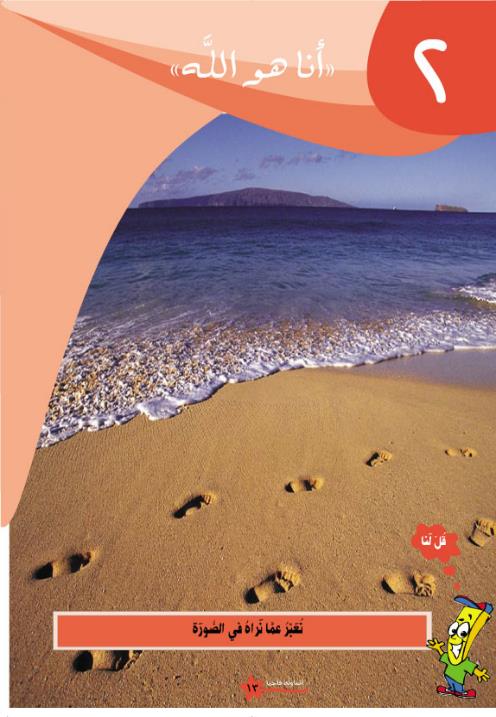 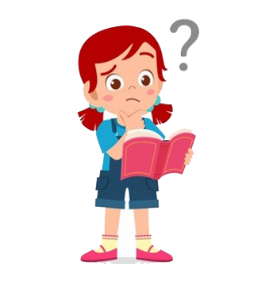 شو هَدَفنا مِن هَاللِّقاء؟
نلمس بواسِطة حَواسنا عَظَمة خَلق اللّه ورَوعتو وطيبتو، ونحدد هَدَف تَعليمنا هالسنة بمَعرِفة اللّه بشَكل أعمق من خِلال آثارو.
نتنبّه إنو نور اللّه هوّي يلّي بيضوّي حَياتنا، وإنّو الحَياة مِن دونو، مُظلِمة وبلا مَعنى.
أَصدِقائي! تطلعوا منيح بهالصّورة  التالية... 
شو شايفين فيها؟
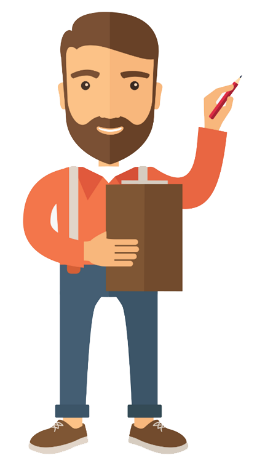 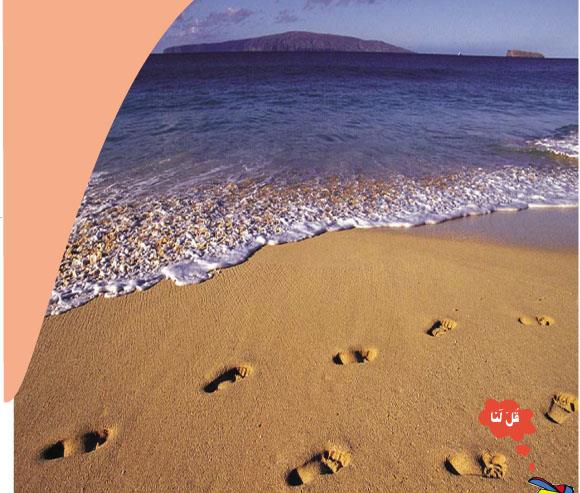 لمين هالدّعسات؟  
هيي لحدا شايفينو بالصّورة؟
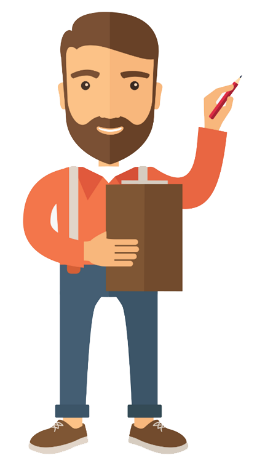 لاء، بَس منَعرِف مِن خلالها إنّو 
كانْ مَوجود ومِرق مِن هَون
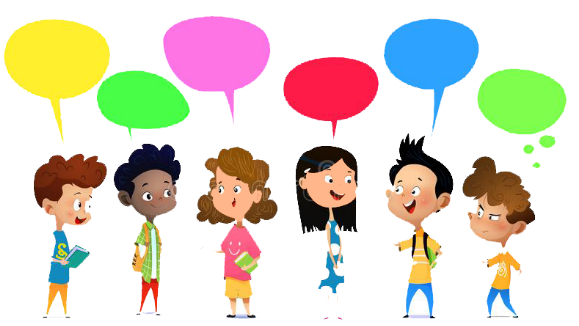 كِل شي مِنْشوفو بِهالدّني، ومنسمَعو ومِنشمّو هيّي آثار اللّه الخَالِق صانِع السَّموات والأرض، 
وكلّ شي حلو وطيِّب.

اللّهُ هُوّي النّورُ يلّي
 ما في حَياة من دونو.
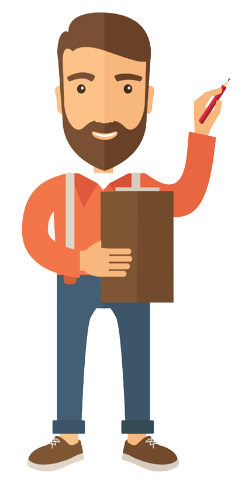 الله
اللّهُ هوّي شَمسنا ونُورنا. 
وهيدي السَّنَة، 
رح منخلّي نورو يضوّينا،
 ورح نَختِمها 
بالاحتِفال بالمُناوَلة الأولى، 
والاتِّحاد بيسوع 
بالقُربان المُقَدَّس.
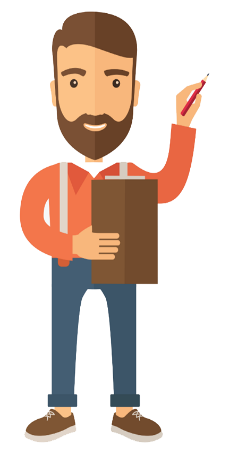 تْطلّعُوا مْنيح بِصورِة الشّمس و بِكلمة الله وتركوا الله يحكِي معكُن بصَمت قلوبْكن
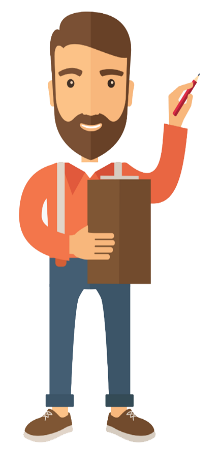 الله
وهلّق أنا رح قول جِمَل وإنتو بِتْقولو ورايِي جملة: ”خبّرني مين إنت“
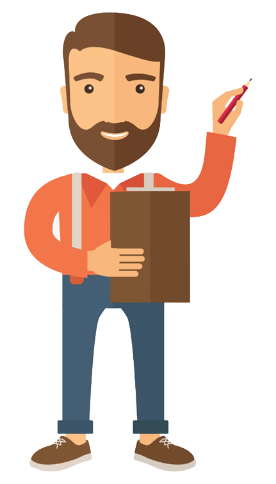 أنتَ اللّه الخالِق
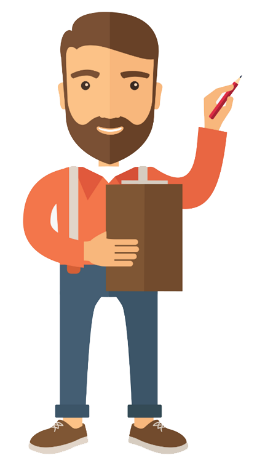 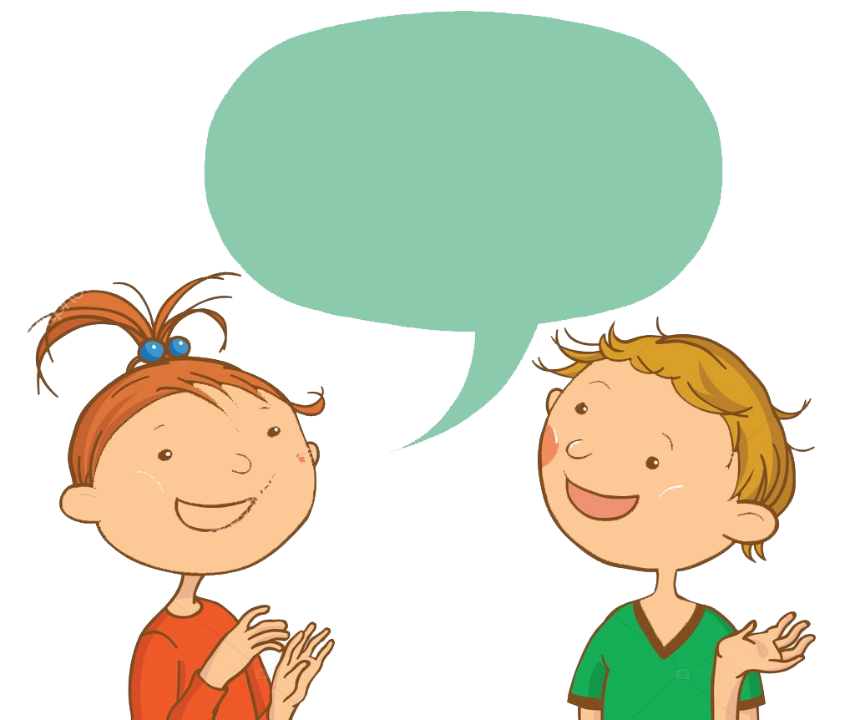 خبّرني
 مين إنتَ
أنتَ اللّه المُحِبّ
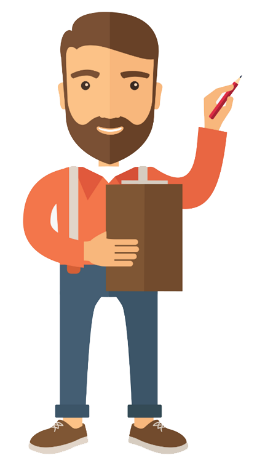 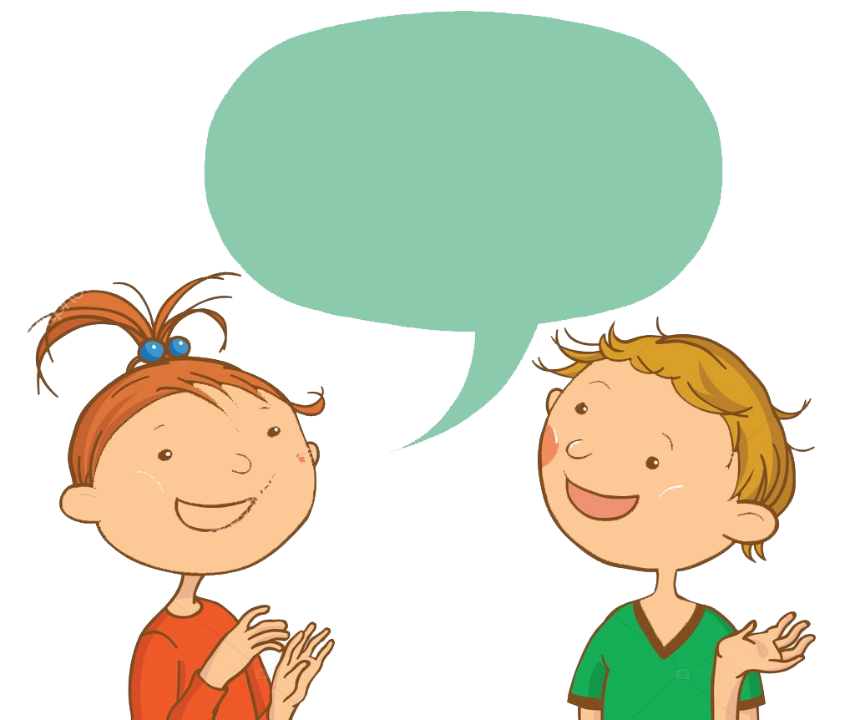 خبّرني
 مين إنتَ
أنتَ اللّه القدير
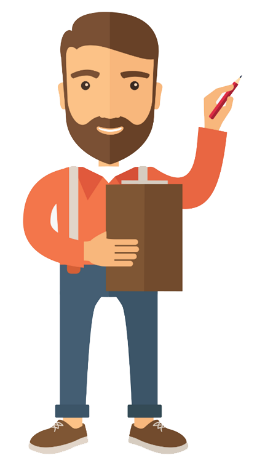 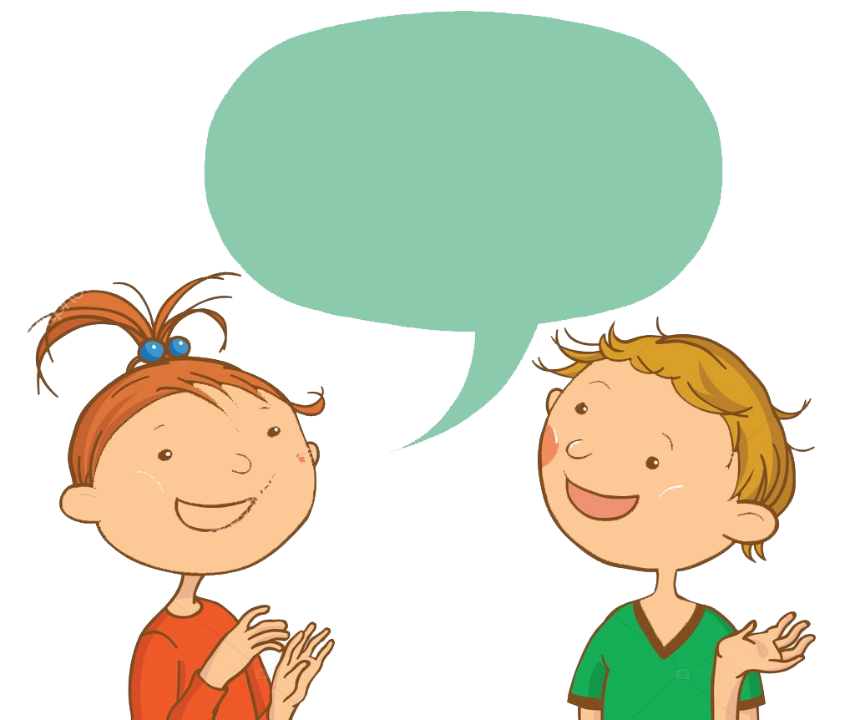 خبّرني
 مين إنتَ
أنتَ اللّه الغيور
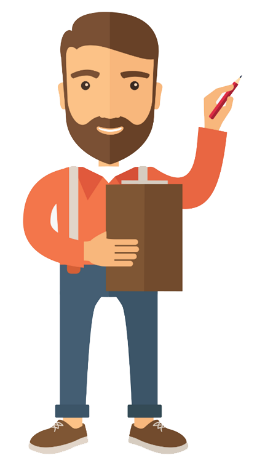 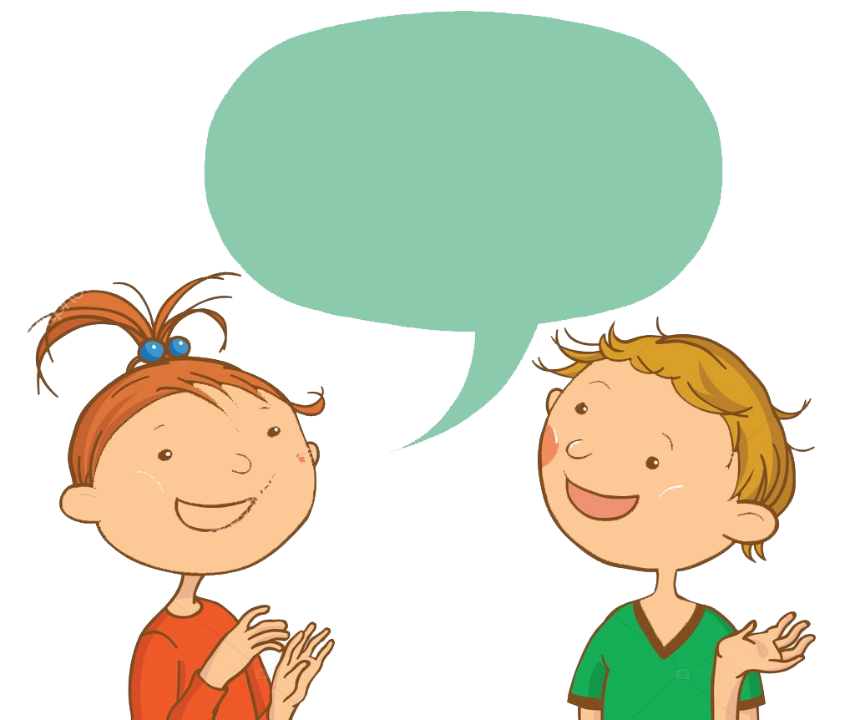 خبّرني
 مين إنتَ
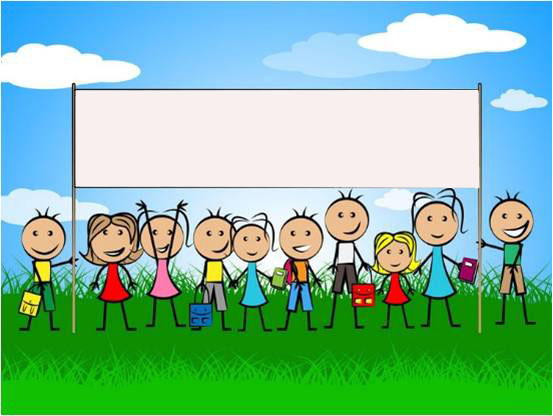 يا رب، نِحنَا هَون تَنِتْعرّف عليك ونِتّحد فيك
وهلّق قولوا معي هالصلاة
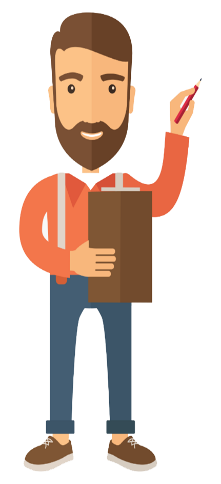 رَبنا يَسوع، مْنِشكْرك
 لأنّك جَمَعْتنا ببِداية هالسنة.
	رَبنا يَسوع، إنتَ بتَعرِف شو في 
بقَلب كِل واحَد منّا.
	ربنا يَسوع، أنتَ بتعرِف إنّو نحنَا بَعدْنا زغار.
	ربنا يَسوع، منشكْرَك لأنّك اختَرتْنا، 
ولأنّك رح بِتْقَدِّملنا السّنة جَسَدَك ودَمّك